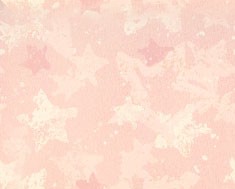 «Салют,
           Пионерия!»
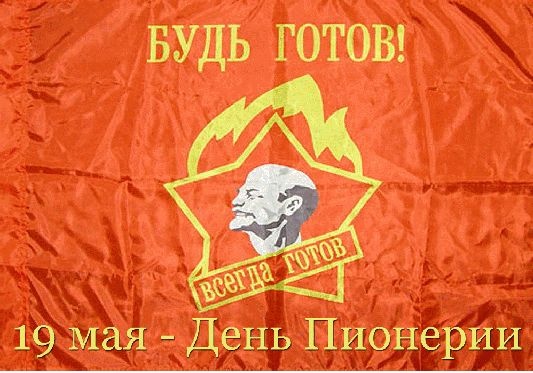 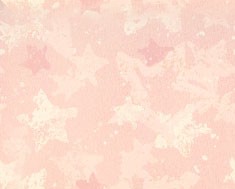 19 мая 1922 года Вторая Всероссийская конференция комсомола приняла решение о повсеместном создании пионерских отрядов.
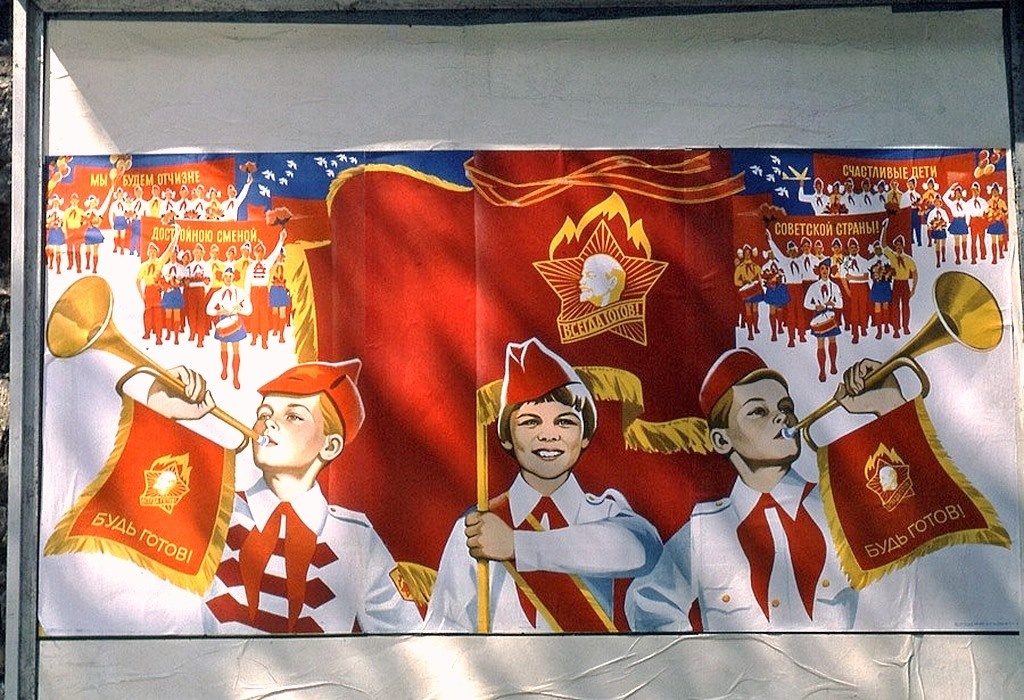 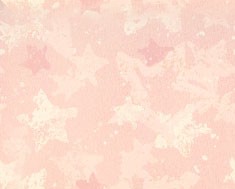 История Пионерии
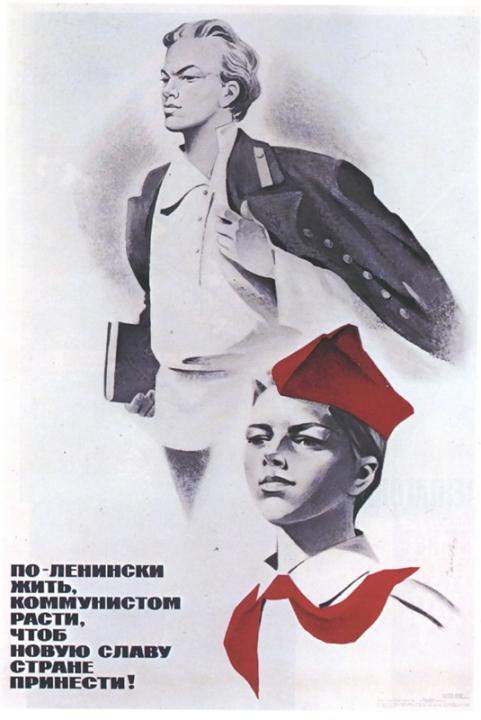 Март 1926 года - Пионерская организация стала именоваться - Всесоюзная пионерская организация им.В.И.Ленина. До 1924 года пионерская организация носила имя Спартака, а после смерти Ленина получила его имя
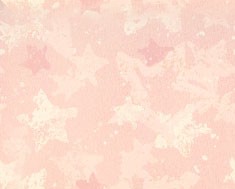 Символы пионерской  организации
пионерское знамя;
 отрядный флаг;
 пионерский галстук и значок;
 горн, барабан.
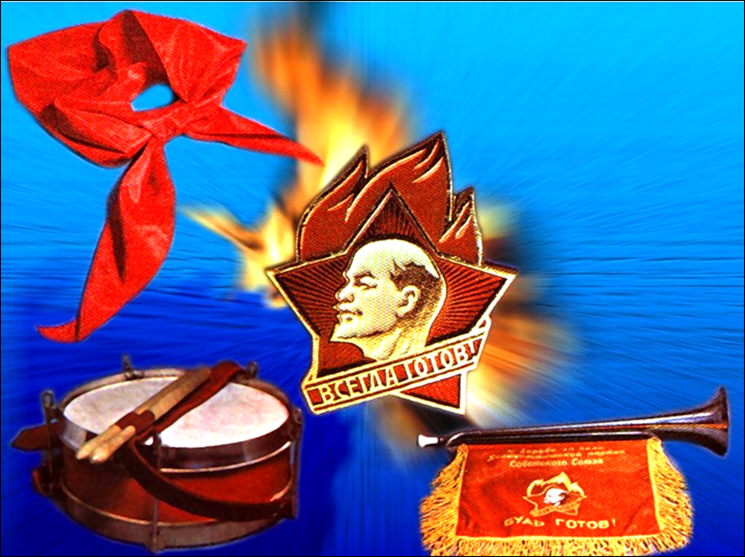 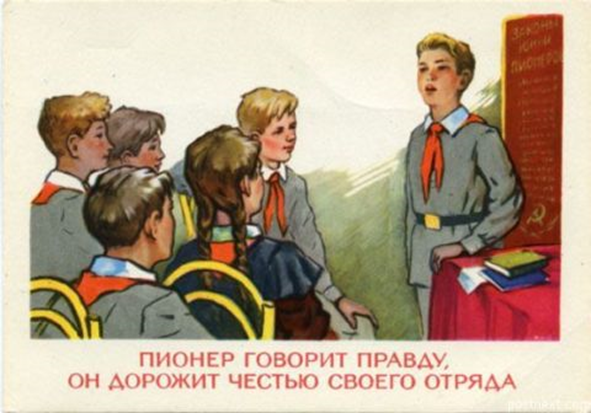 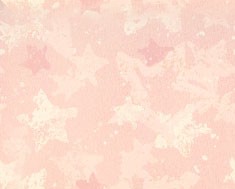 Пионерское знамя
Пионерское знамя - красное полотнище, на котором изображены пионерский значок и девиз «К борьбе за дело Коммунистической партии Советского Союза будь готов!». К главному знамени Всесоюзной пионерской организации были приколоты два Ордена Ленина.
Красное знамя – это и напоминание о пролитой крови самих пионеров. Красное знамя – это знамя цвета пылающего костра.
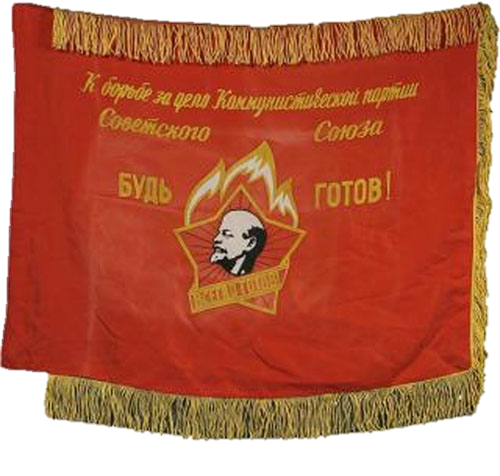 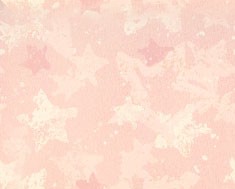 Пионерский галстук
Пионерская форма  в обычные дни совпадала со школьной формой, дополнявшейся пионерской символикой — красным галстуком и пионерским значком. В торжественных случаях (праздники, приветствия на партийных и комсомольских форумах, встреча иностранных делегаций и т. п.) надевалась парадная форма. С гордостью носили на груди красный галстук – частичку боевого красного знамени. У пионерского галстука три конца – это символ единения партии, комсомола и пионерии.
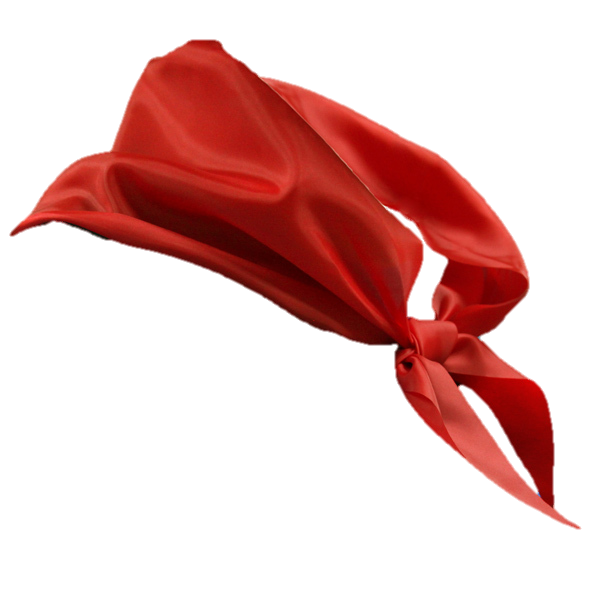 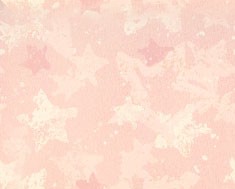 Пионерский значок
Пионерский значок имел форму пятиконечной звезды, в центре которой - профиль Ленина, под ним девиз "Всегда готов!", над звездой три языка пламени.
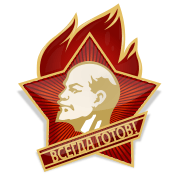 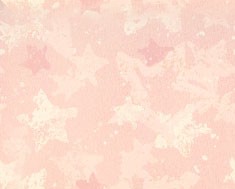 Пионерский горн
Горн созывает пионеров. Его сигналы сопровождают ритуалы. Горнист отряда — ответственное пионерское поручение. Горнист должен уметь выполнять строевые приемы с горном и подавать сигналы: «Слушайте все», «Сбор», «На знамя», «Походный марш», «На линейку», «Тревога» и некоторые другие.
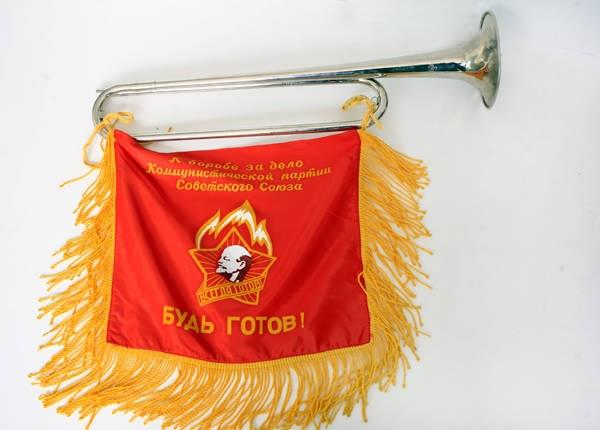 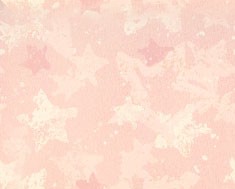 Пионерский барабан
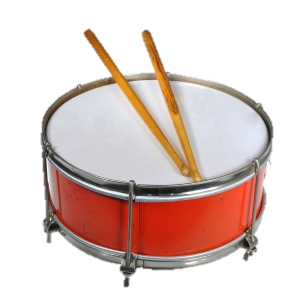 Назначение барабана — сопровождать строй во время походов, шествий, парадов. Барабанщик отряда должен уметь выполнять строевые приемы, исполнять «Марш», «Дробь».
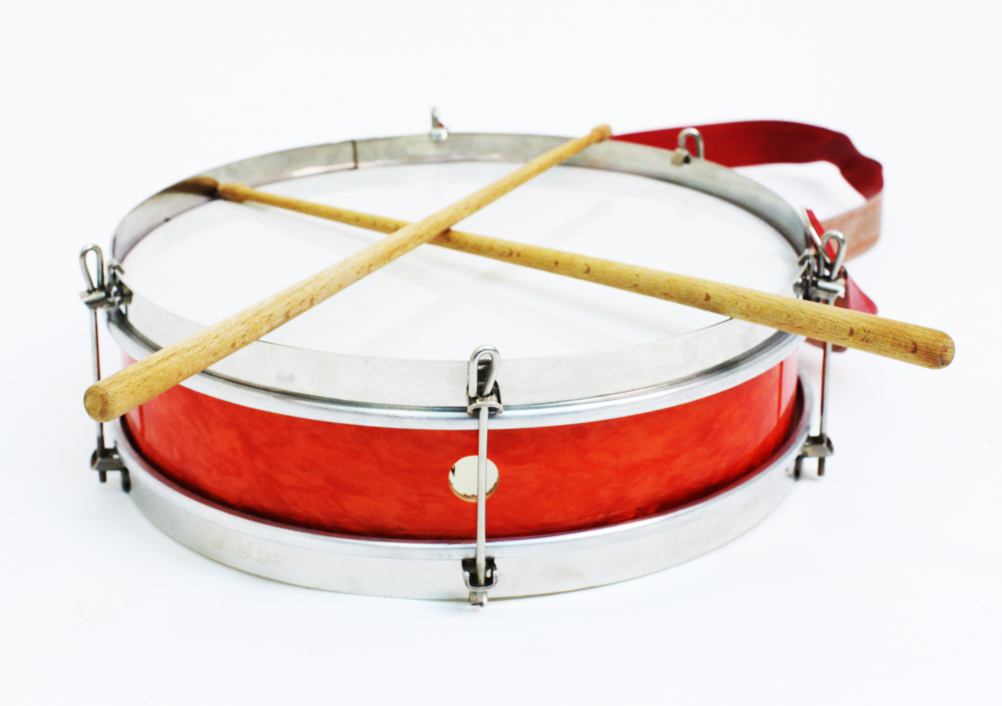 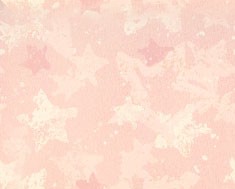 Пионерский салют
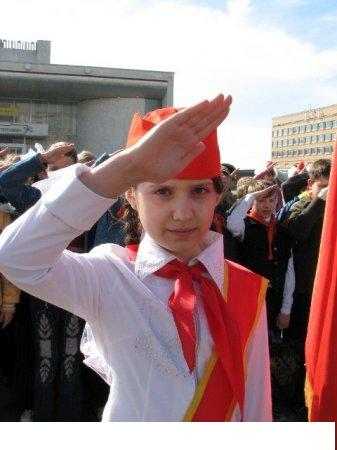 Приветствие пионеров — салют. Отдавая салют, пионер поднимает согнутую в локте правую руку перед собой, так, что рука оказывается чуть выше головы. Поднятая выше лба ладонь означала, что общественные интересы у пионера выше личных.
Салют отдается только, если на пионере повязан галстук.
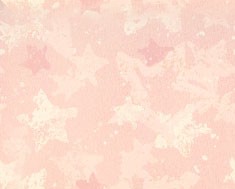 Пионерский девиз
На призыв: 
«Пионер, к борьбе за дело Коммунистической партии Советского Союза будь готов!» 
— следует ответ: 
«Всегда готов!»
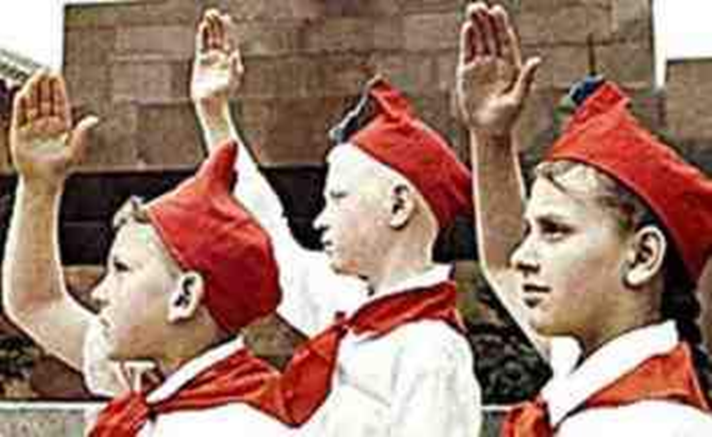 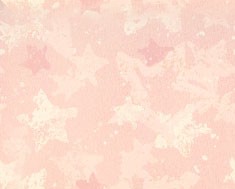 Порядок приёма в пионерскую организацию
В пионерскую организацию принимали школьников в возрасте от 9 до 14 лет. Прием осуществлялся индивидуально, открытым голосованием на сборе пионерского отряда или дружины.

Вступивший в пионерскую организацию на пионерской линейке давал Торжественное обещание пионера Советского Союза. В пионеры принимали в торжественной обстановке. Как правило, во время коммунистических праздников, чаще всего 22 апреля возле памятника В. И. Ленину.
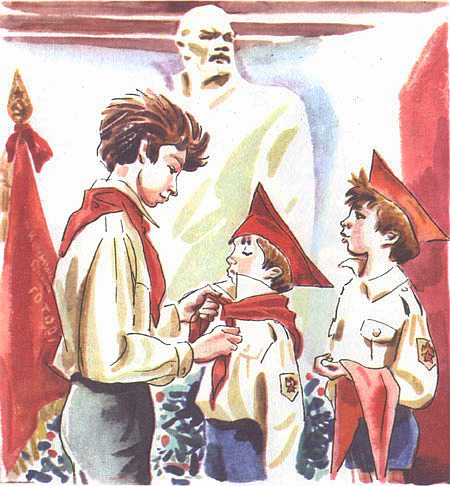 Клятва
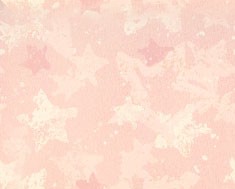 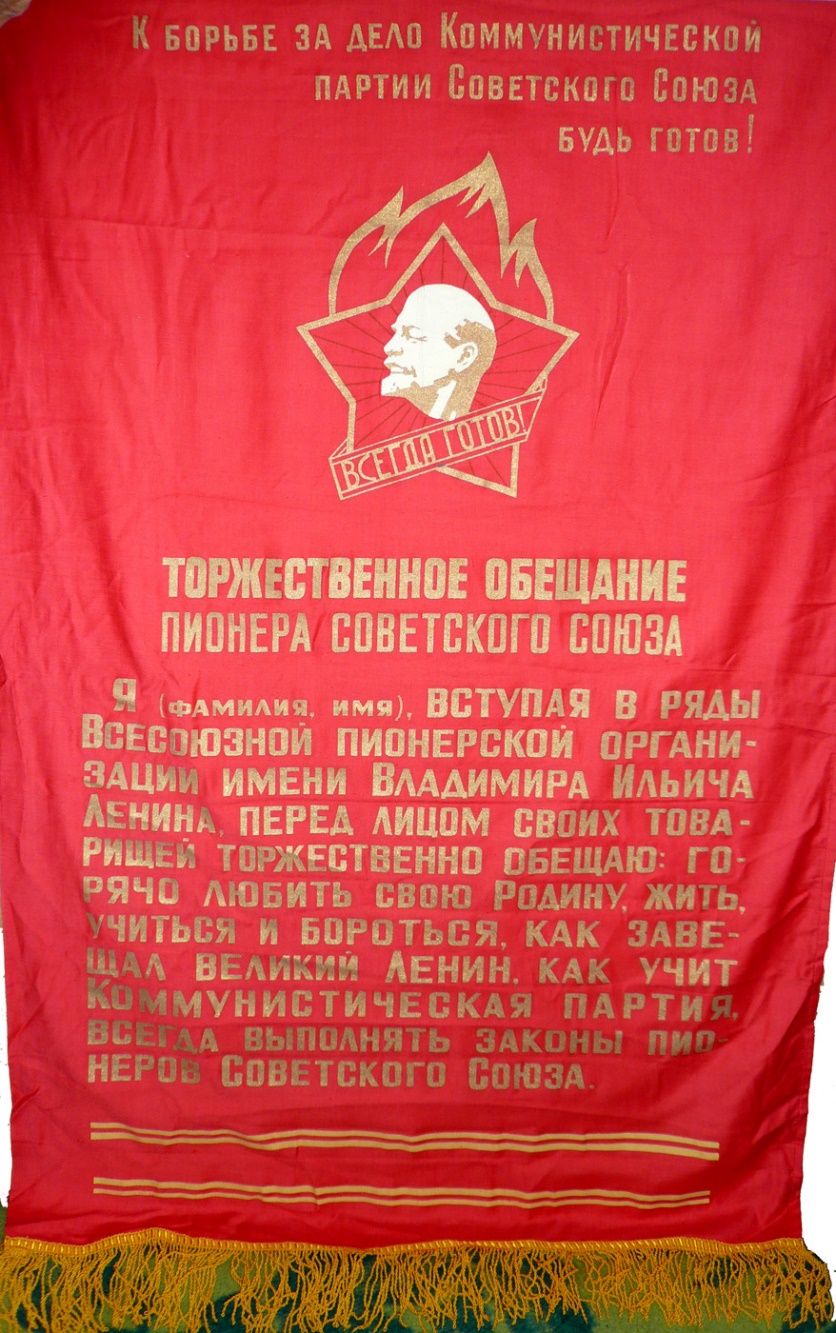 Торжественное обещание пионера Советского Союза: 
   Я, (фамилия, имя), вступая в ряды Всесоюзной пионерской организации имени Владимира Ильича Ленина, перед лицом своих товарищей торжественно обещаю: горячо любить и беречь свою Родину, жить, как завещал великий Ленин, как учит Коммунистическая партия, как требуют Законы пионеров Советского Союза».
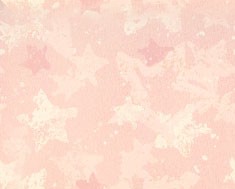 Законы пионеров Советского Союза:
Пионер предан Родине, партии, коммунизму. 
Пионер готовится стать комсомольцем. 
Пионер равняется на героев борьбы и труда.
Пионер чтит память погибших борцов и готовится стать защитником Отечества. 
Пионер лучший в учебе, труде и спорте.
Пионер  - честный и верный товарищ, всегда смело стоящий за правду. 
Пионер  - товарищ и вожатый октябрят.
Пионер  - друг пионерам и детям трудящихся всех стран.
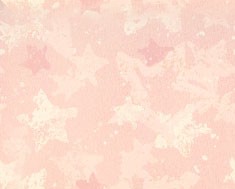 В 1991 году пионерская организация, как и ВЛКСМ, закончила свое существование. Сперва предпринимались попытки ее реформирования, но в прежнем масштабе создать детскую и юношескую организацию не удалось. Появилось множество других общественных организаций – преемников пионерской, образованных с участием детей и в их интересах. 
Новый Союз пионерских организаций появился в 1992 году как негосударственная общественная организация, независимая от политических партий и движений. Международный союз детских общественных объединений «СПО-ФДО»

Сегодня девиз пионеров: «За Родину, добро и справедливость».
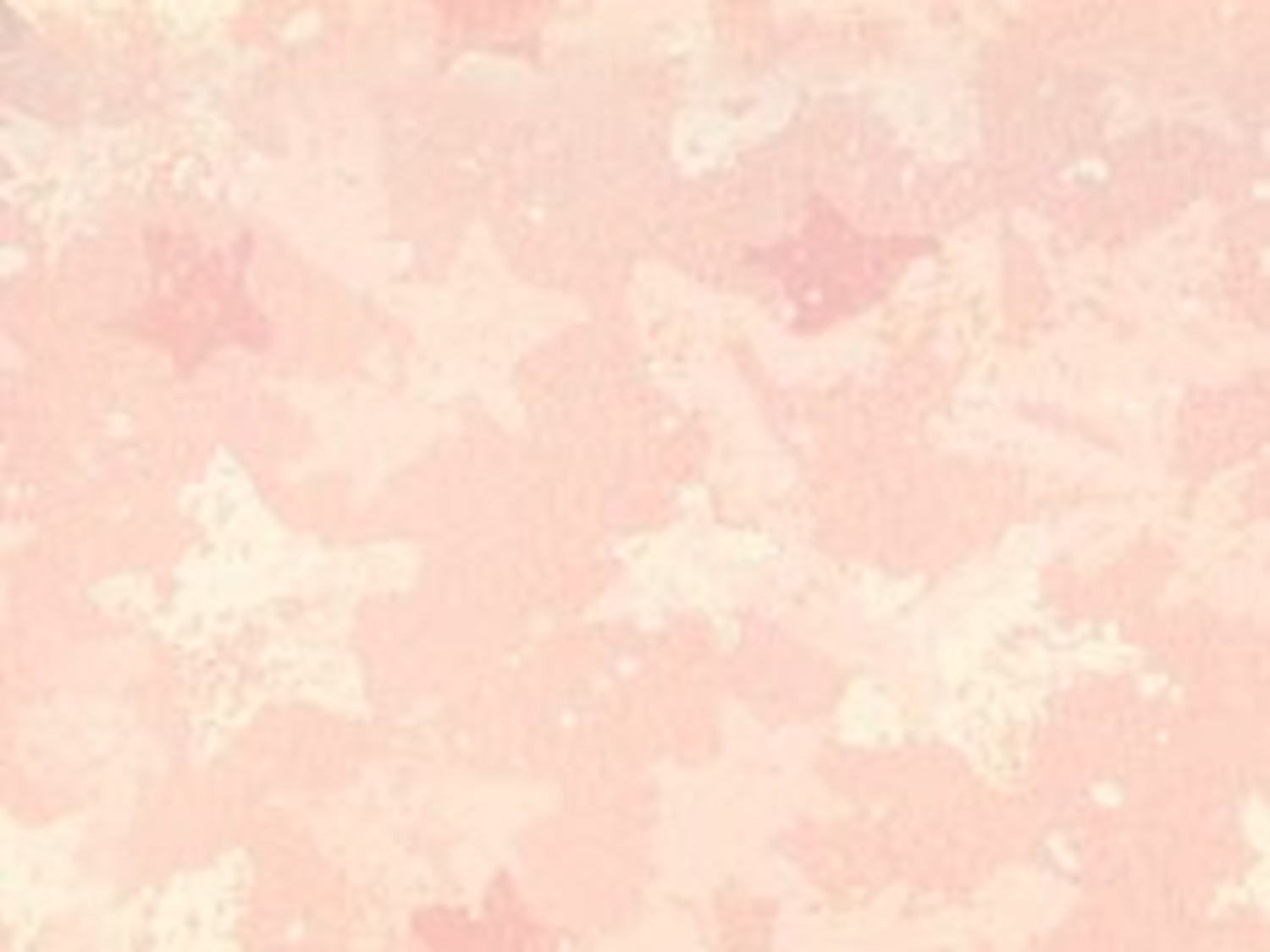 Пионер – это светлое завтра. 
Пионер – это солнца восход. 
Пионер – это верность и братство. 
Пионер – это мысли полёт.
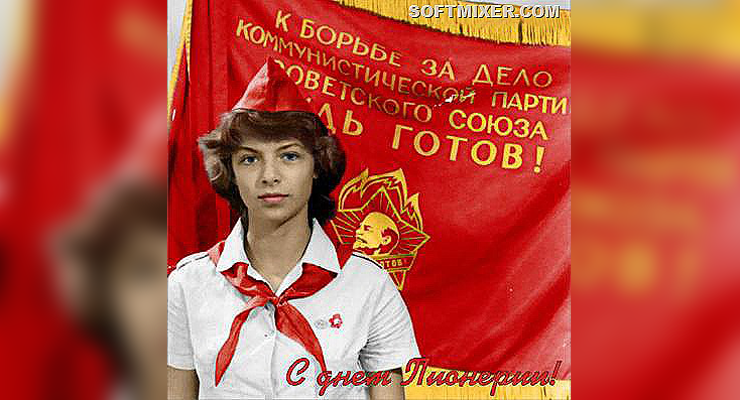